Siglo XVIII
Del barroco y rococó al clasicismo
Prosa
Benito Jerónimo Feijoo (1676-1764)   “el padre Feijoo”     Teatro crítico universal (1726 y 1740)    Cartas eruditas y curiosas (1742-1760)

José Cadalso (1741-1782)          Cartas marruecas (1788-1789)   Noches lúgubres (1789-1790)

Gaspar Melchor de Jovellanos   (1744-1811), que escribió “literatura”:      Informe sobre el fomento de la marina mercante (1784)     Informe sobre el libre ejercicio de las artes (1785)    Informe sobre el expediente de la ley agraria (1794)
Imitación
1721, Cartas persas  (Montesquieu)

Cartas inglesas (Voltaire), 1734
Poesía
Imitaciones
Marcial, Epigramas (siglo I)
Anacreonte (“anacreónticas”)

Fedro (Esopo)
Teatro
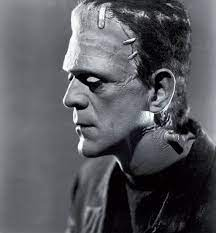 …luego llegará el Romanticismo